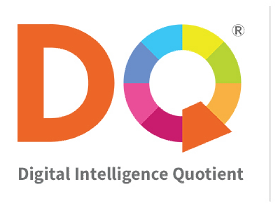 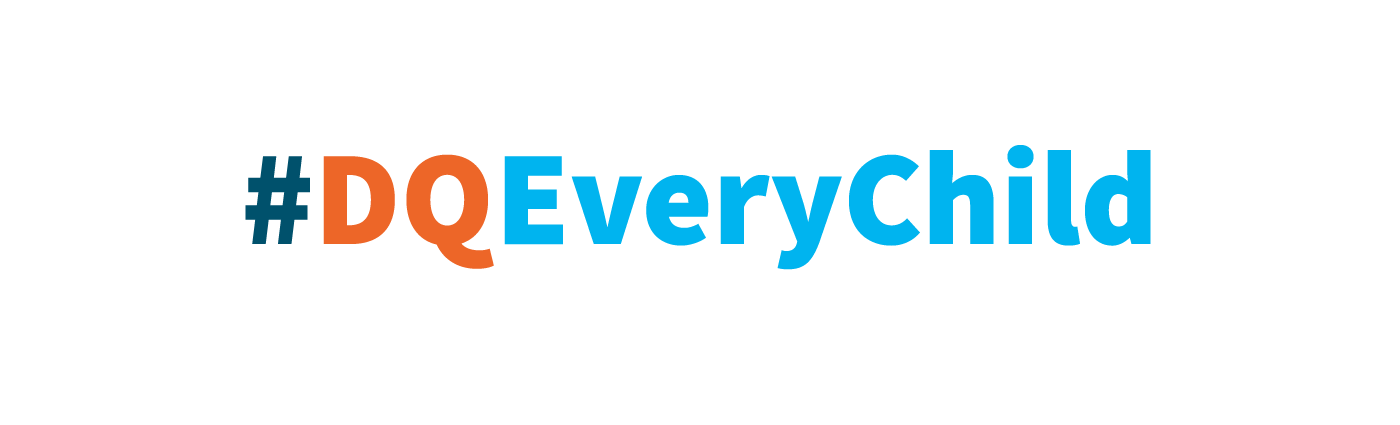 1
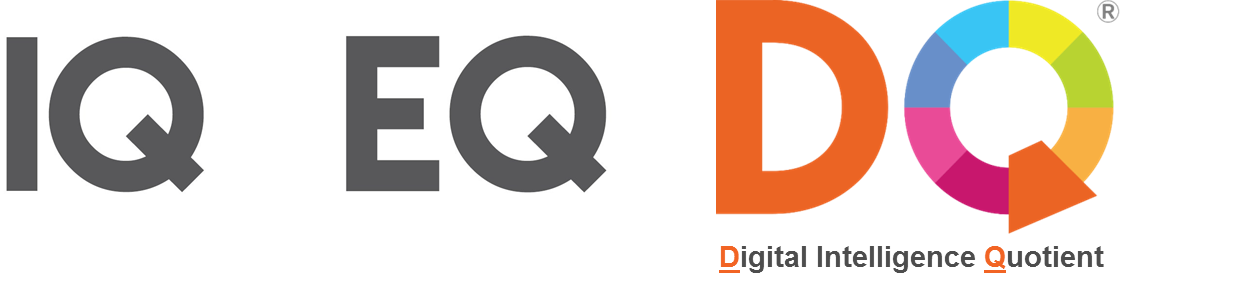 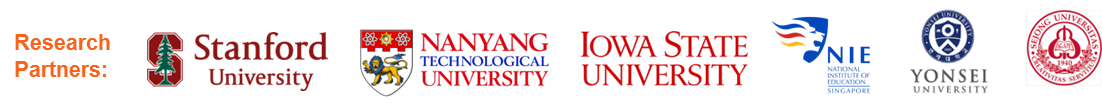 2
[Speaker Notes: The future of human intelligence and digital citizenship

The collection of social, emotional, and cognitive abilities that enable children to deal with the challenges and demands of digital life.


DQ or Digital Intelligence Quotient is the collection of social, emotional, and cognitive abilities that enable individuals to deal with the challenges and demands of digital life.

The collection of social, emotional, and cognitive abilities that enable individuals to deal with the challenges and demands of 21st Century digital life.]
Without DQ
With DQ
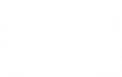 Technology Overuse
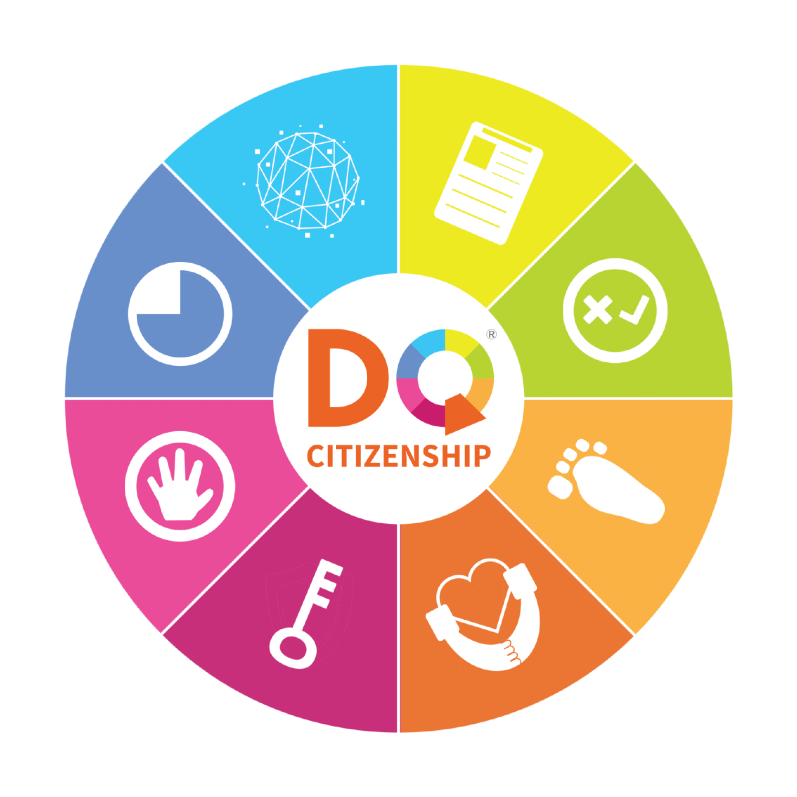 Digital Citizen
 Identity
Privacy Management
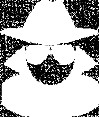 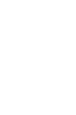 Cyber
Bullying
Online
Grooming
Screen Time
 Management
Critical 
Thinking
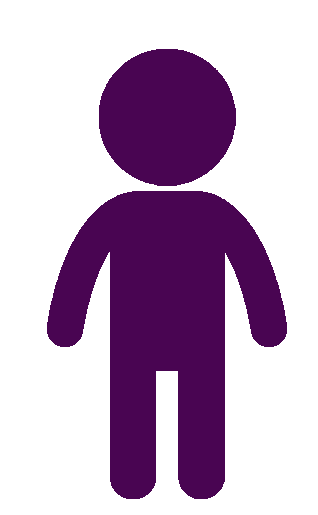 Cyber
Crimes &
Threats
Violent &
Inappropriate
Materials
19
Cyberbullying
 Management
Digital 
Footprints
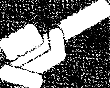 False
Information
Privacy
Invasion
Cyber Security
 Management
Digital Empathy
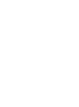 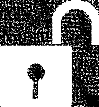 3
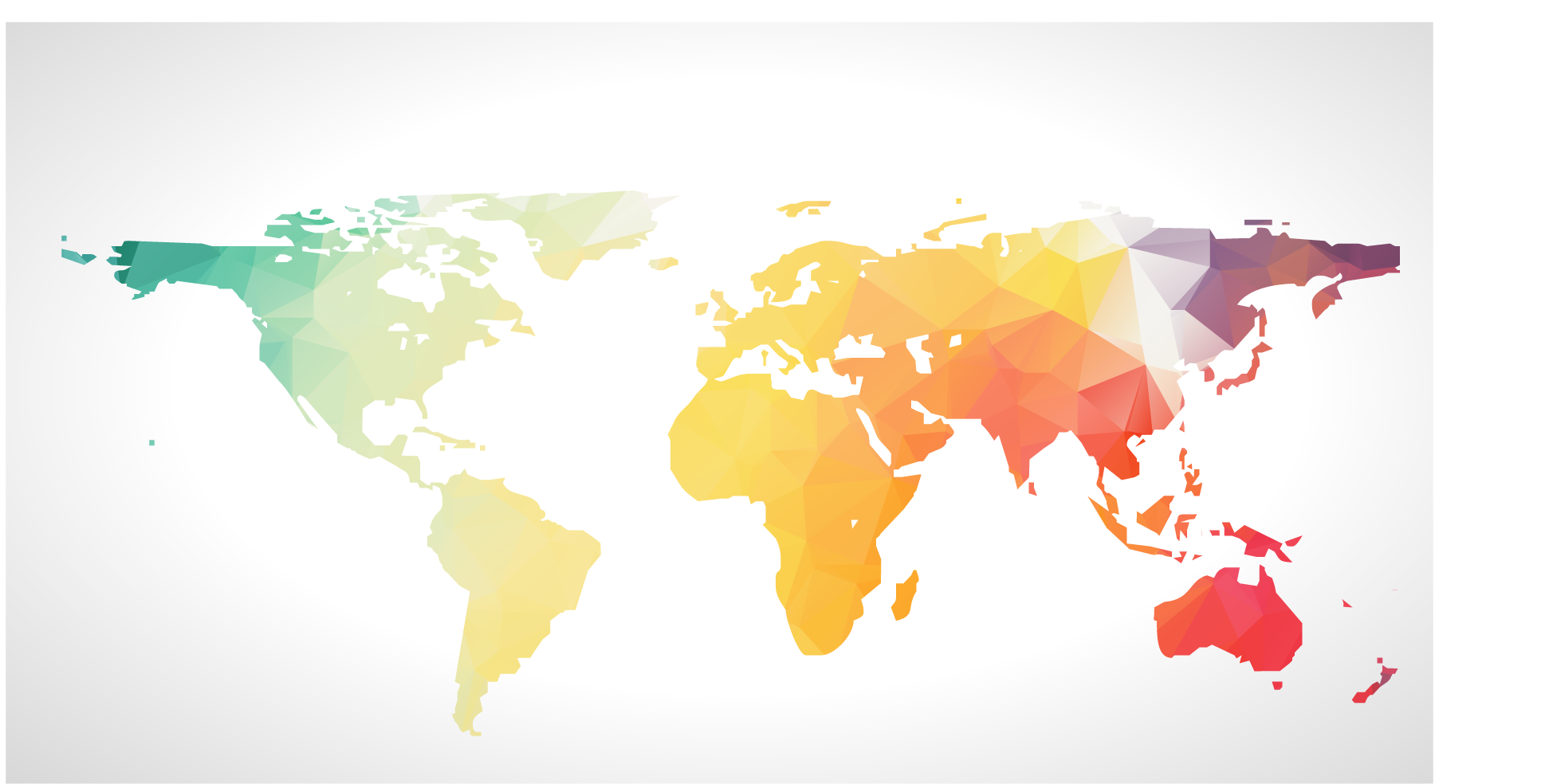 Empower Every Child with DQ
20 
Million
Children
by 2020
Our 20/20 Goal
4
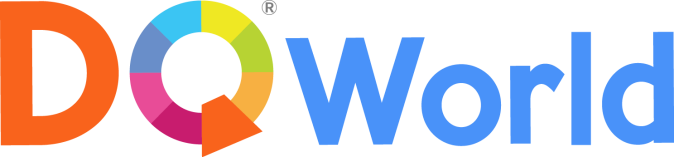 1 year curriculum for children

8–11 years old

15 hours of digital education

Self-Learning and Flipped Classroom Model
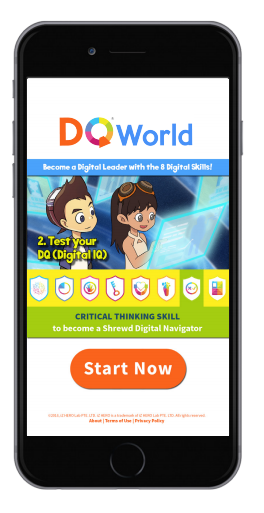 Research-Backed, Real-Time Assessment

DQ Impact
Reports

International Award-Winning
Learning Format
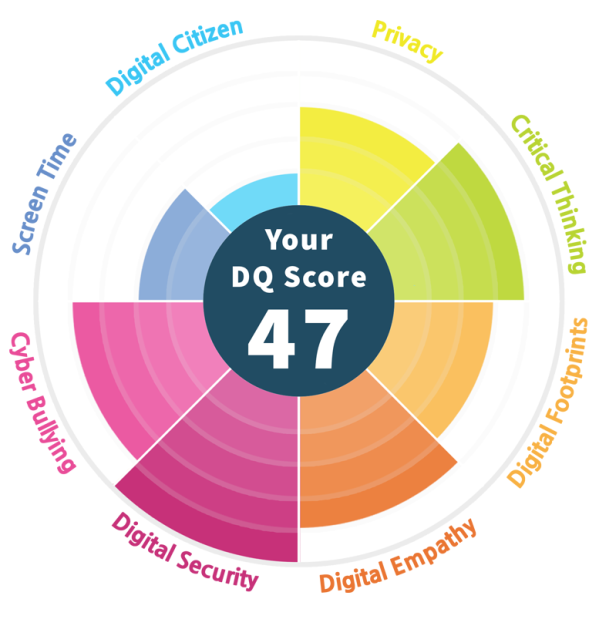 5
Key Impact Finding from 2016 Singapore DQ Study
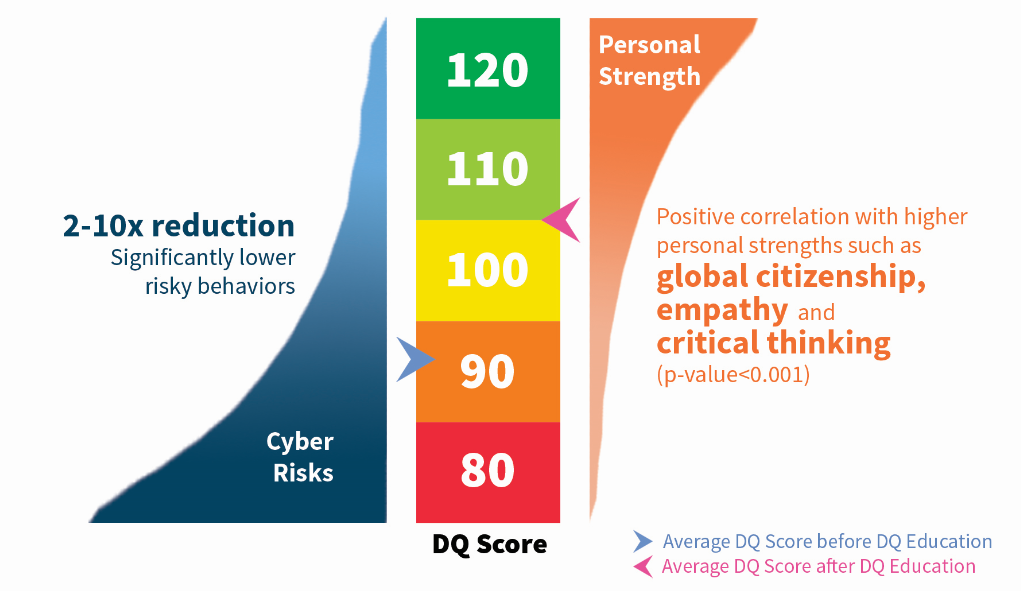 6
2017 Timeline for #DQEveryChild
2017
2018
Q4
Q2
Q1
Q3
Q1
Challenge Starts 
on March 19, 2017
School Outreach
Challenge Ends on Nov 30, 2017


Data ResearchFor Global, National, State, School  Reports
Global DQ Index Report
Asia Pacific
Singapore
Korea
Malaysia
Indonesia
Taiwan
China
India
Pakistan
Philippine
Myanmar
Nepal
Australia
New Zealand
America
US
Canada
Argentina
Mexico
Costa Rica

Africa and Middle East
South Africa
Kenya
Rwanda
UAE
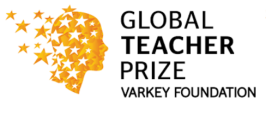 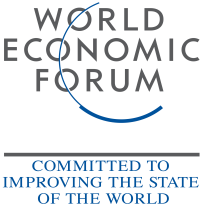 7
State, National and Global DQ Index
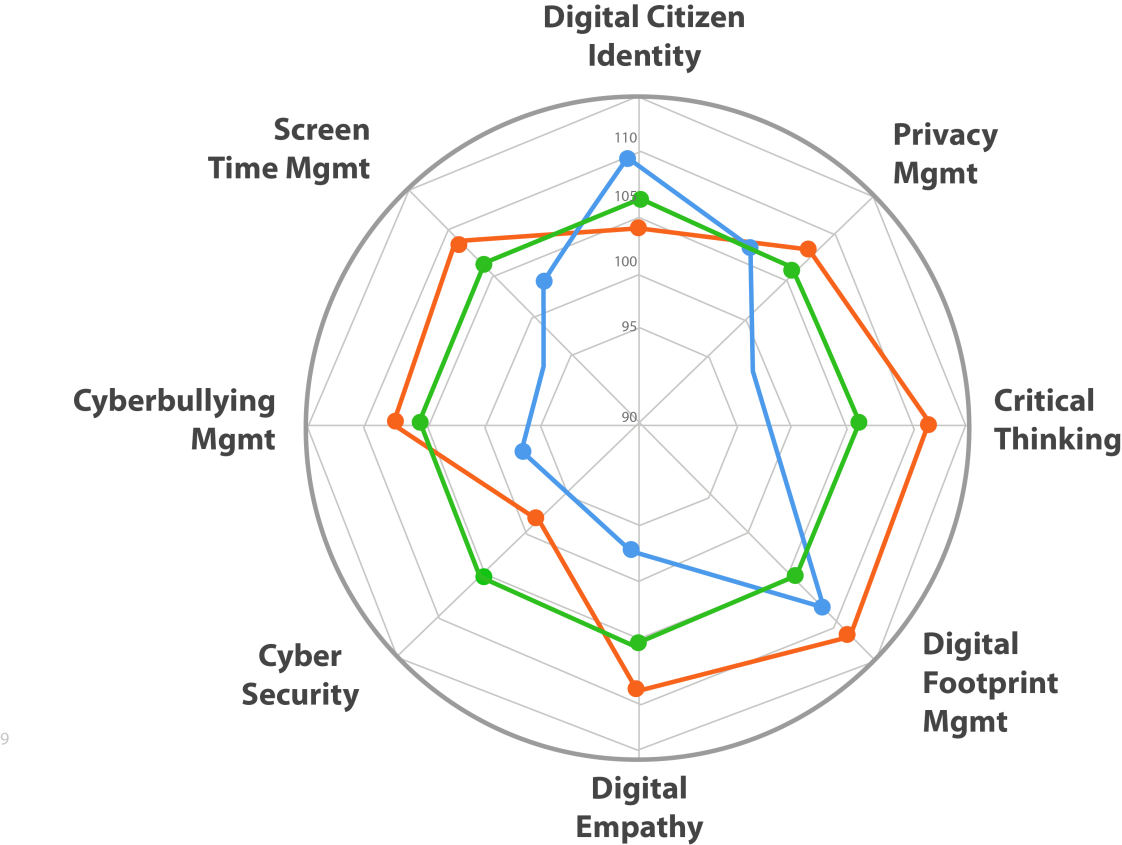 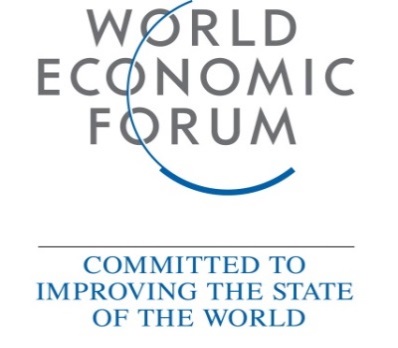 8
[Speaker Notes: Assessment of digital competencies, level of cyber risk exposure and other online behaviour of children at a national level  and provide insight and evidence-based recommendations to build a safe and effective digital education ecosystem.]
Easy to Implement Nationwide
Companies

Provide sponsorship that covers local outreach

Branding opportunities 
Logo recognition on the DQ Global, National and School Reports 
Co-branded e-Newsletters for parents and educators
Logo recognition on the localized web and mobile sites, media and collaterals
Recognition in national or regional events
Government Ministry of Education or Ministry of ICT


Provide a ready-to-use online tool to schools
Global DQ Index Report and DQ National Report measures the DQ improvement and state of cyber-risks for children in your country.
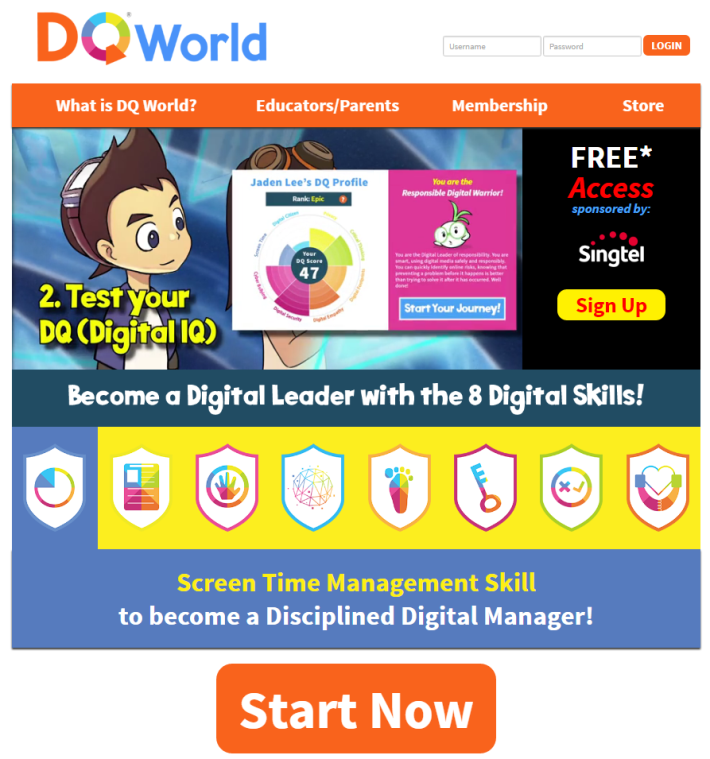 9
Pioneering DQ Partners
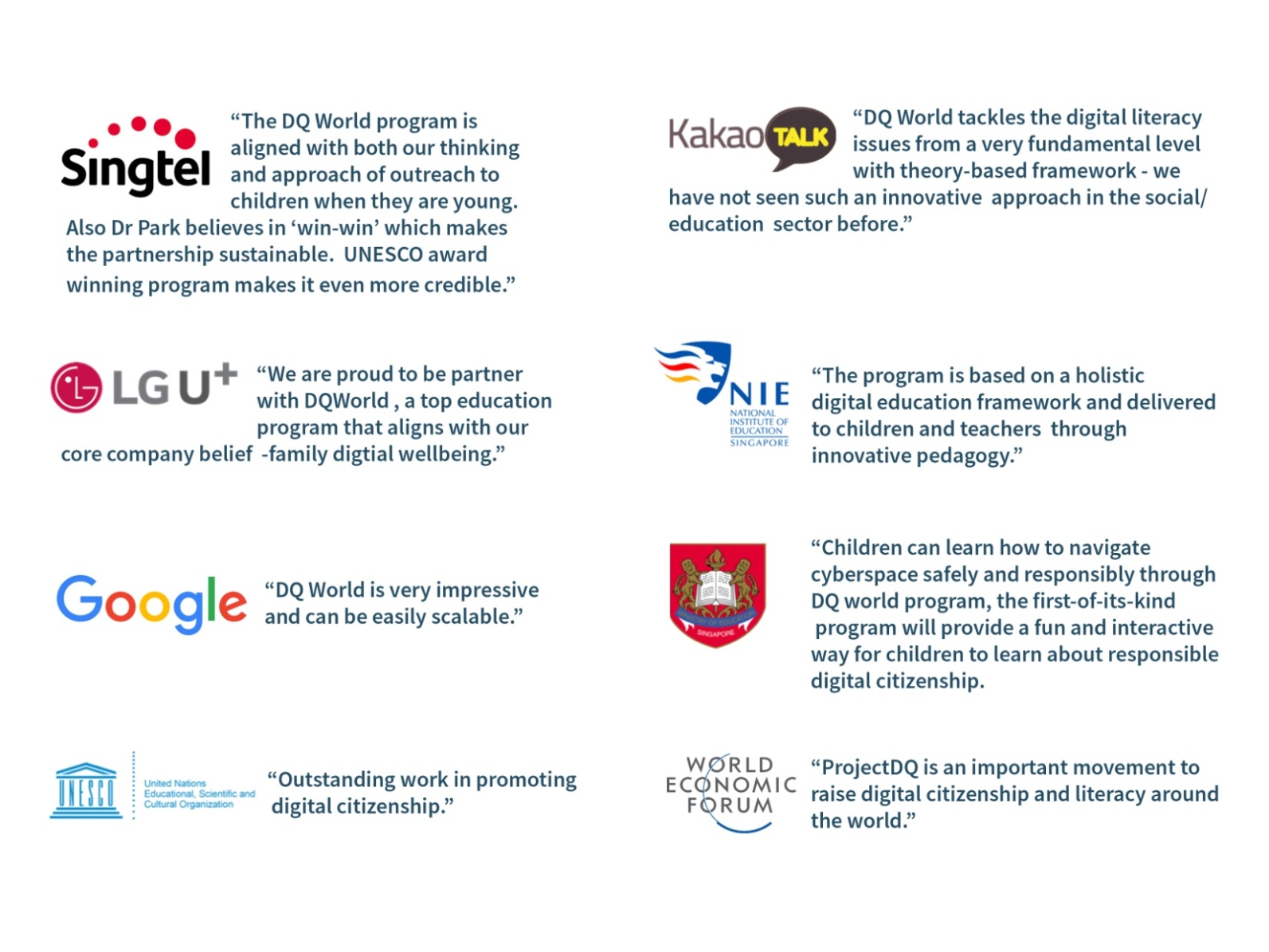 10
[Speaker Notes: Empowering children to be future ready]
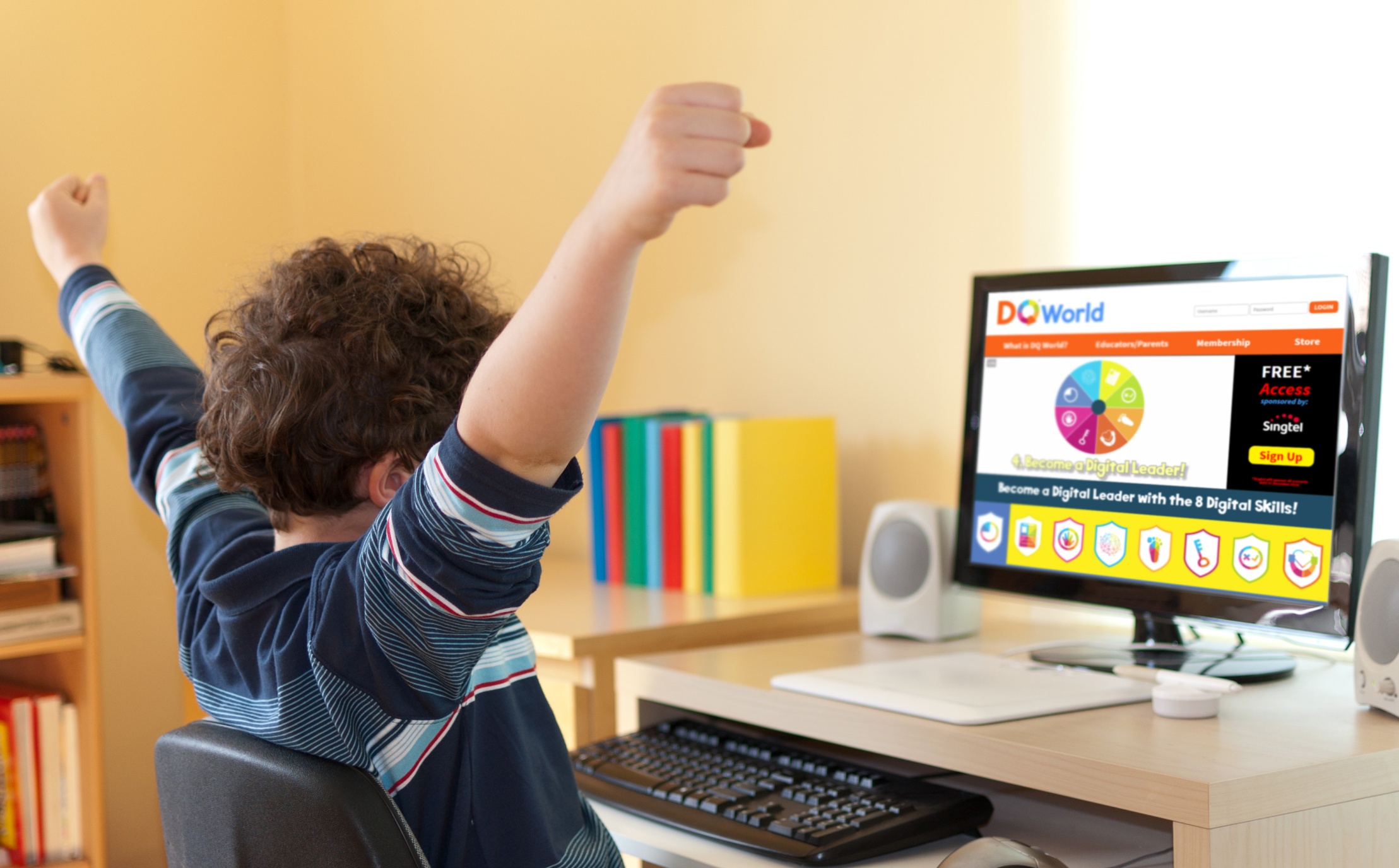 Raise Your Country’s
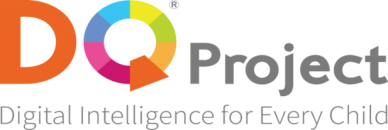 Marsali Hancock
mhancock@DQinstitute.org
703 678.3848
11
[Speaker Notes: Accelerated national implementation of DQ education and risk assessment for children at age 9-12  across countries utilizing an innovative online platform that can be easily in-built into any public education system.]